2011/11/16
SsytemKOMACO Jw_cad 操作の留意点 Version:1.0
1
Jw_cad 3つの倍率
図寸、実寸の違い
製図（図面）倍率と画面表示倍率
2011/11/16
SsytemKOMACO Jw_cad 操作の留意点 Version:1.0
2
製図（図面）倍率の不思議
寸法100mmの矢印付き線を描きました。製図倍率で全く異なる図が描かれます。
なぜこのようなことが起きるのでしょうか？
縮尺：S=1/1
縮尺：S=1/100
2011/11/16
SsytemKOMACO Jw_cad 操作の留意点 Version:1.0
3
図寸（ずすん）と実寸（じっすん）
図寸：印刷時の長さ
実寸：そのもの長さ
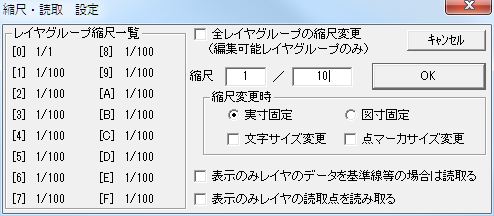 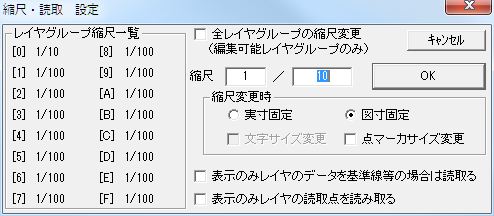 2011/11/16
SsytemKOMACO Jw_cad 操作の留意点 Version:1.0
4
実寸で作図した図面を縮小
S=1/1で作成
S=1/10で作成
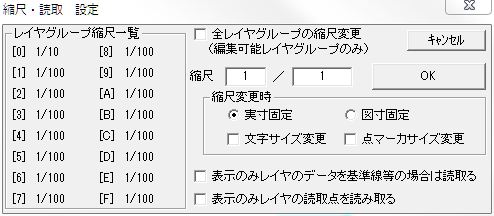 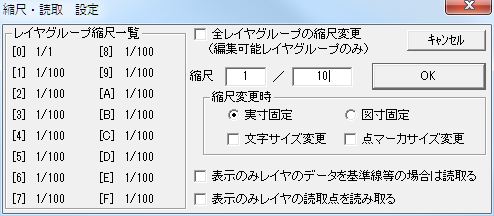 2011/11/16
SsytemKOMACO Jw_cad 操作の留意点 Version:1.0
5
図寸で作図した図面を縮小
S=1/1で作成
S=1/10で作成
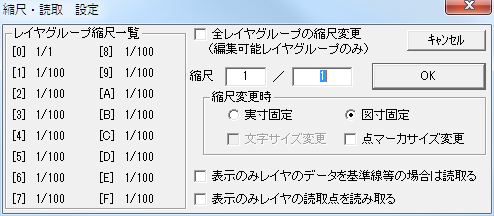 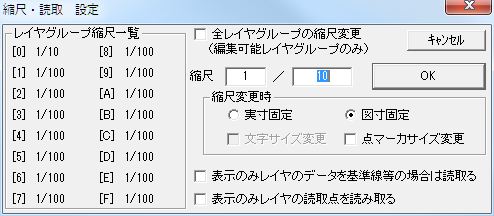 2011/11/16
SsytemKOMACO Jw_cad 操作の留意点 Version:1.0
6
寸法設定は図寸（mm）である
矢印の長さは等倍で3mmで作成されます。
S=1/100では300mmで寸法表示されます。
文字サイズも図寸（mm）で入力されます。
製図倍率によっては大きく表示されます。
2011/11/16
SsytemKOMACO Jw_cad 操作の留意点 Version:1.0
7
文字サイズと縮小
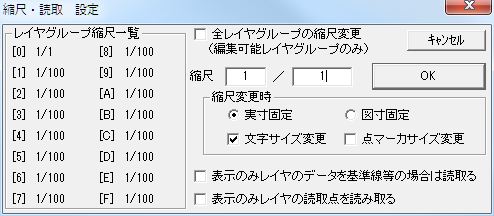 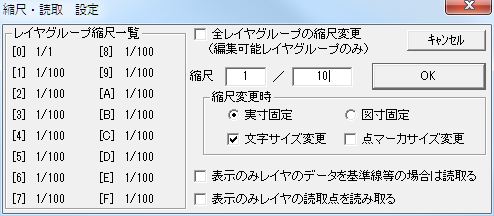 縮尺・読取 設定で「文字サイズ変更」にチェックを入れると、文字サイズも指定の倍率に縮尺される → 画面上では読めても、印刷時には読みにくい
[Speaker Notes: 実際に印刷したサンプルを表示。]
2011/11/16
SsytemKOMACO Jw_cad 操作の留意点 Version:1.0
8
図面の縮尺時には、元図面のコピーを使う
Jw_cadで描いた図面の縮尺は簡単に変更が可能
[縮尺・読取　設定]ダイアログボックスで行う
縮尺変更を行う場合、元の図面をコピーして使用
図面作成時に縮尺の変更を極力行わない
図面は「実寸」で描くのが基本
JIS Z 8314:1998
2011/11/16
SsytemKOMACO Jw_cad 操作の留意点 Version:1.0
9
画面倍率は図面の倍率とは違う
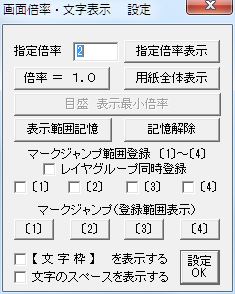 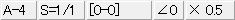 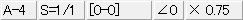 画面倍率は図面の表示を変更するだけです。印刷時の寸法や大きさ変更しません。